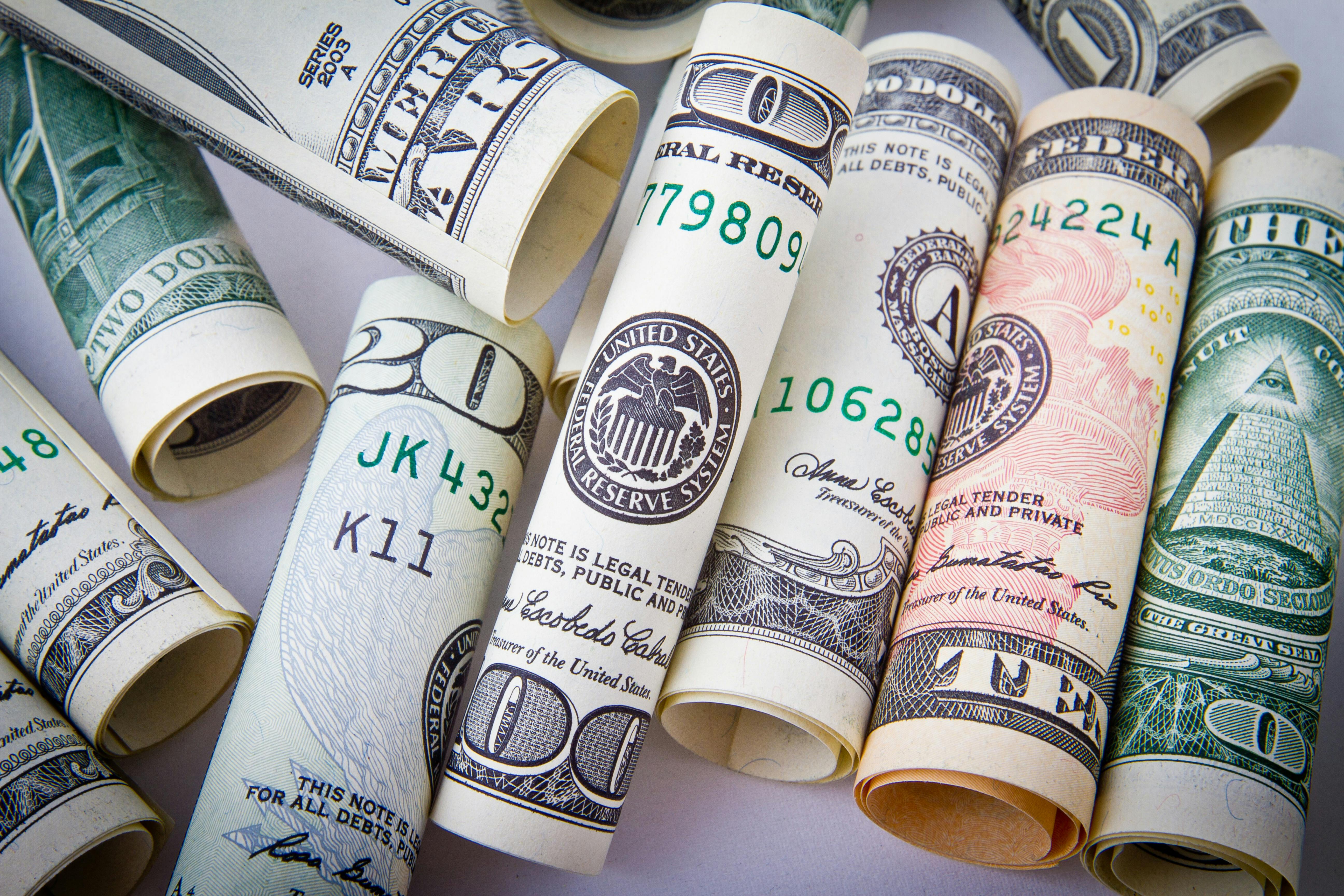 Banknoty i monety kolekcjonerskie . Prezentacja
Autor : Alicja Zbrzeźniak 1a2
Banknoty kolekcjonerskie to papierowe znaki pieniężne, które są emitowane z myślą o kolekcjonerach i numizmatykach. Są one emitowane z okazji ważnych wydarzeń lub też upamiętniają wybitne postaci, autorytety i ich rolę w historii Polski i Polaków . Można się nimi posługiwać na takich samych zasadach co banknotami obiegowymi . W 2006r. został emitowany pierwszy kolekcjonerski banknot , był to banknot o nominale 50 zł  „Jan Paweł II”. Monety kolekcjonerskie i okolicznościowe są emitowane ze względu na upamiętnienie ważnych historycznych rocznic oraz postaci . Również do rozwijania zainteresowań polską kulturą itd.
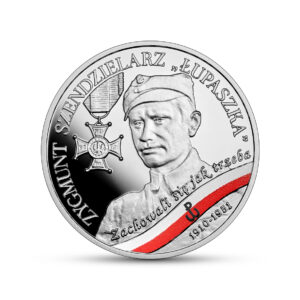 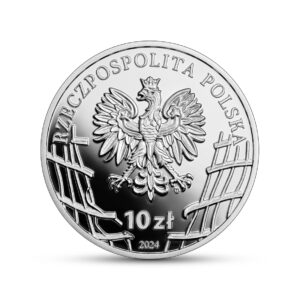 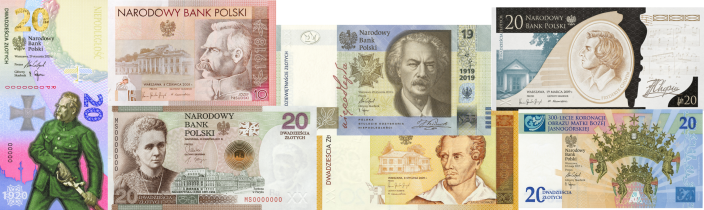 Banknot kolekcjonerski „ 300-lecie koronacji Obrazu Matki Bożej Jasnogórskiej ”
Na pierwszej stronie banknotu ukazane zostały w wersji graficznej korony ofiarowane przez papieża Klemensa XI . Korony Maryi i Dzieciatka są podtrzymywane przez Aniołów .
Rewers
Na banknocie widzimy odbitkę graficzną wydaną w Rzymie przedstawiającą koronację Cudownego Obrazu Matki Bożej , po lewej stronie  znajduje się plan klasztoru jasnogórskiego , zaś po prawej stronie jest motyw roślinny z ramy obrazu oraz znak wodny ( herb paulinów )
Awers
Dziękuje za uwagę !!!
Podsumowanie : 
https://nbp.pl/banknoty-i-monety/banknoty-kolekcjonerskie/katalog/
https://nbp.pl/wp-content/uploads/2022/11/300lecie.pdf 
https://nbp.pl/banknoty-i-monety/monety-okolicznosciowe/
https://nbp.pl/banknoty-i-monety/banknoty-kolekcjonerskie/
https://www.google.com/url?sa=i&url=https%3A%2F%2Fcoins.com.pl%2Fpl%2Fc%2FBanknoty-kolekcjonerskie%2F1&psig=AOvVaw3SN9kA-OSfdTbtd69e_N1p&ust=1709454779590000&source=images&cd=vfe&opi=89978449&ved=0CBIQjRxqFwoTCNj2x8SV1YQDFQAAAAAdAAAAABAJ